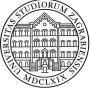 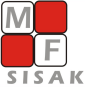 Sveučilište u Zagrebu Metalurški fakultet
S
SKOK U ZNANOST
metalim u susjedstvu
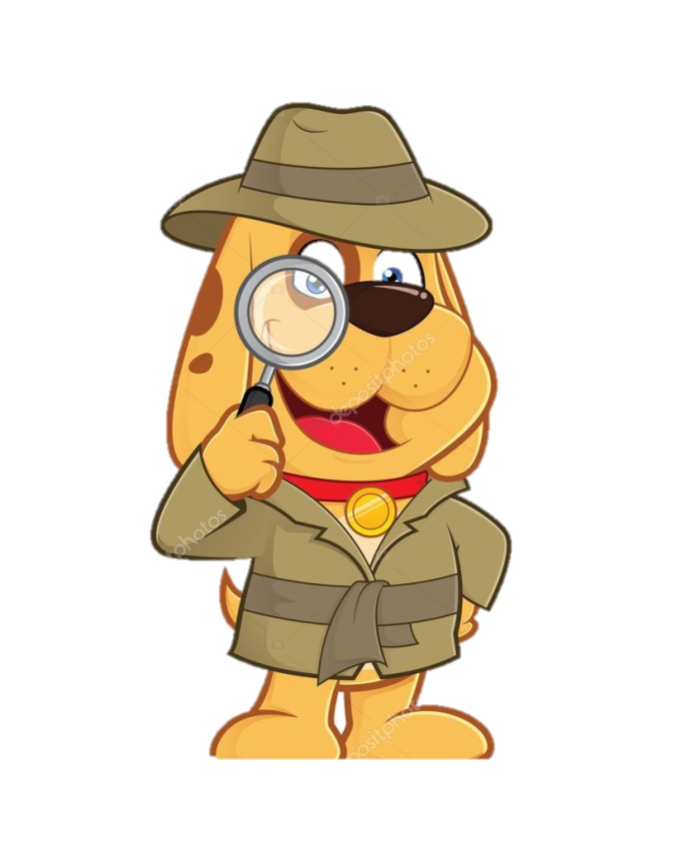 Zdenka Zovko Brodarac
Franjo Kozina
Tomislav Novak
Lijevano željezo
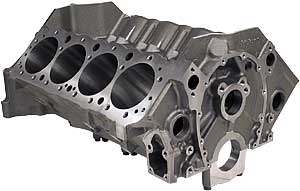 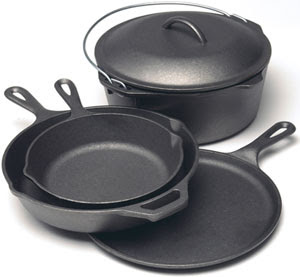 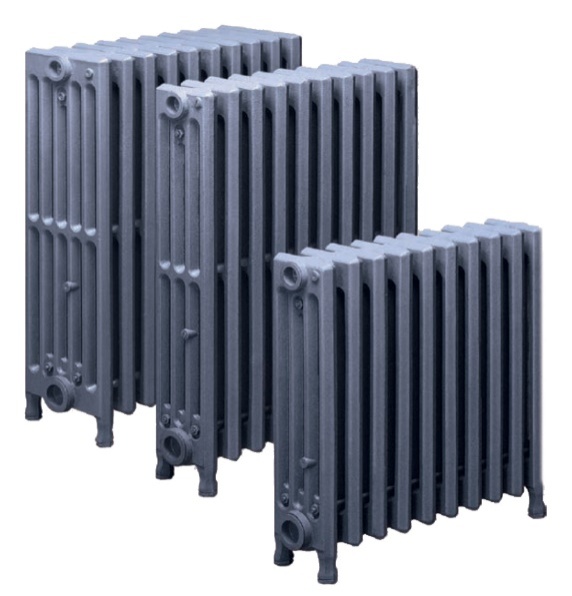 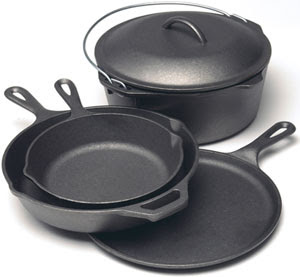 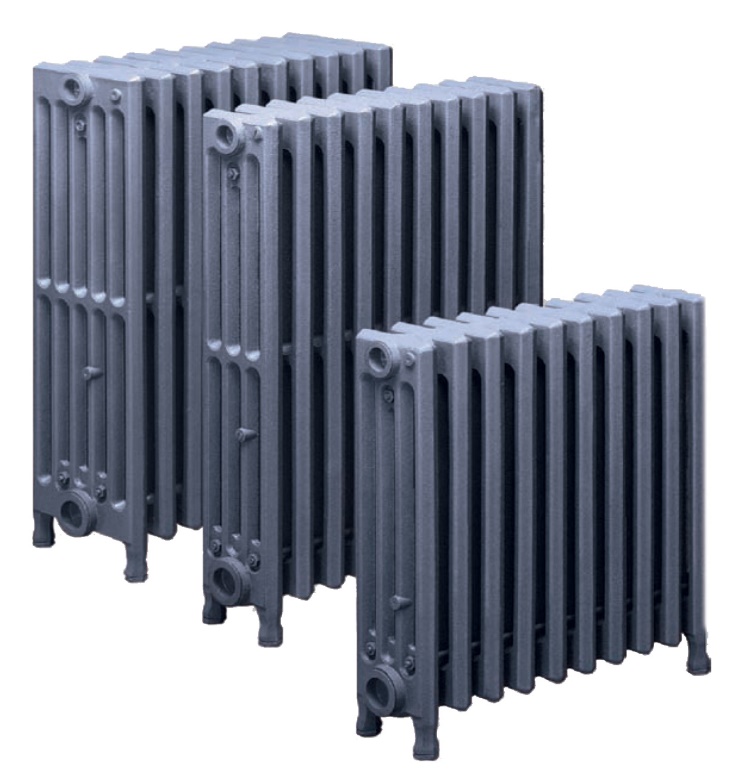 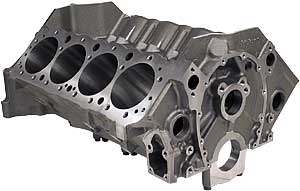 Čelik
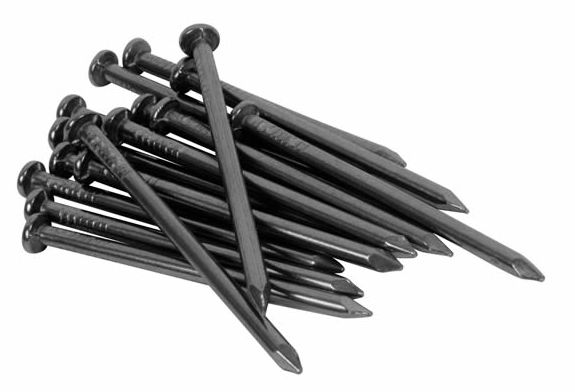 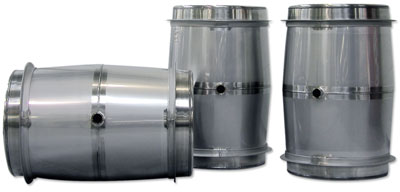 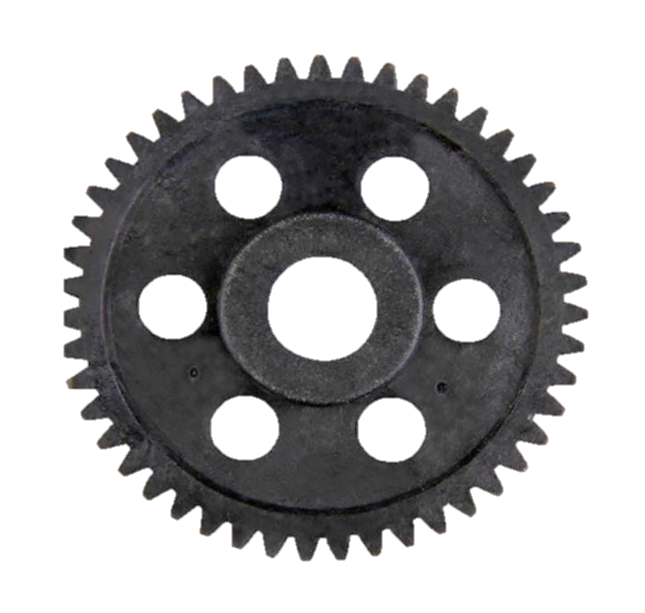 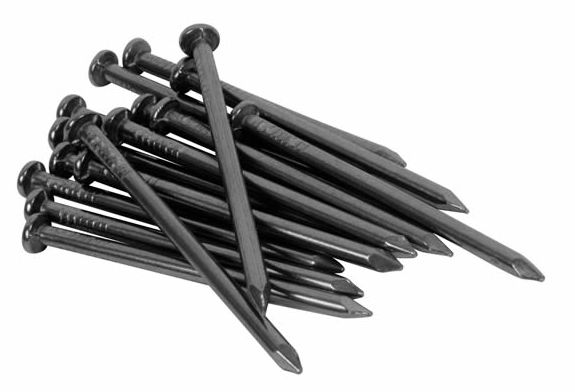 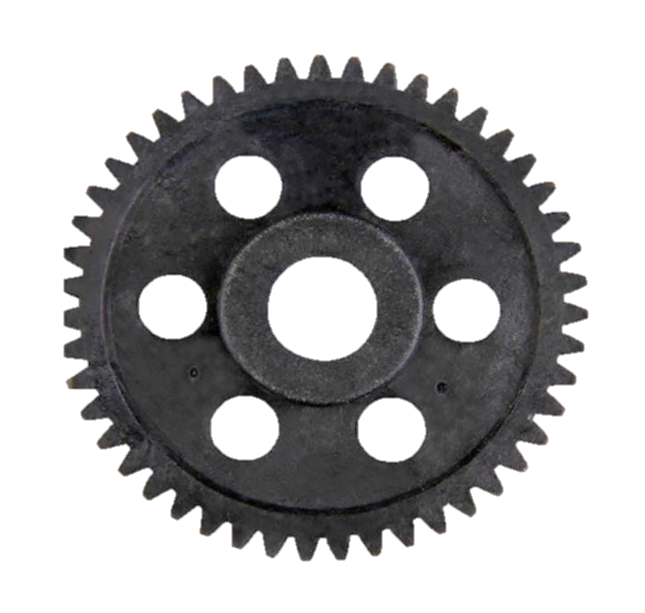 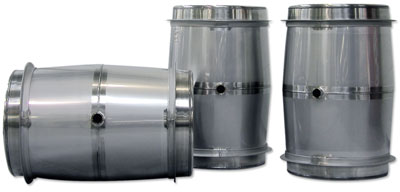 Legure aluminija
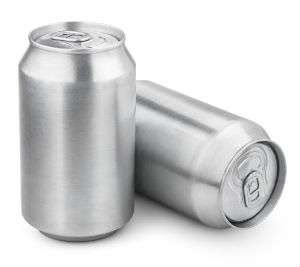 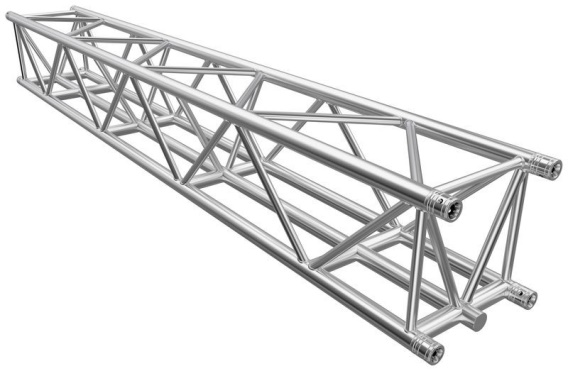 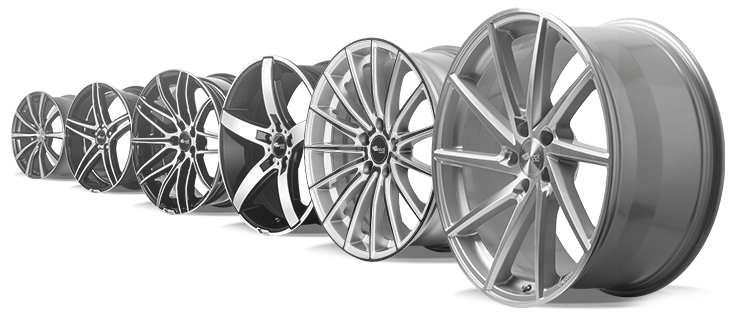 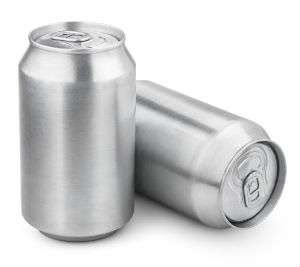 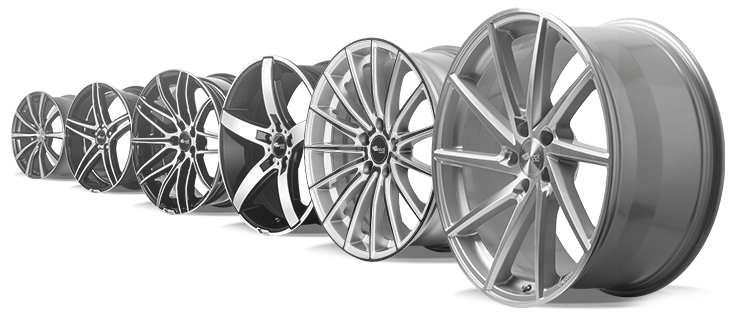 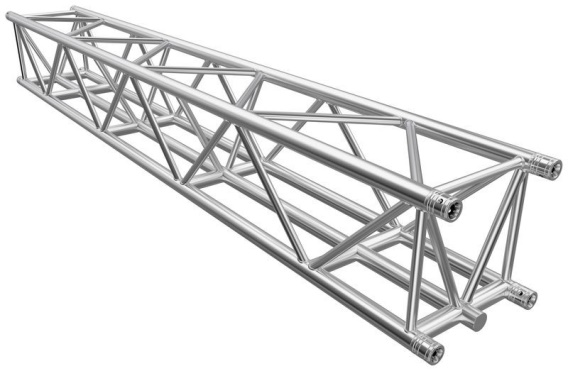 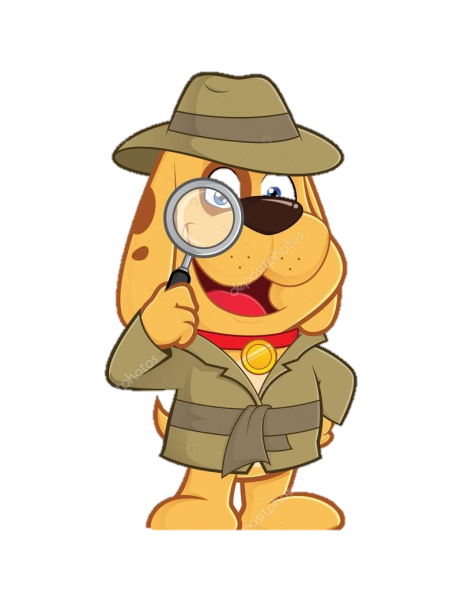 Spojite parove
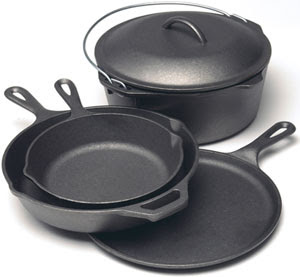 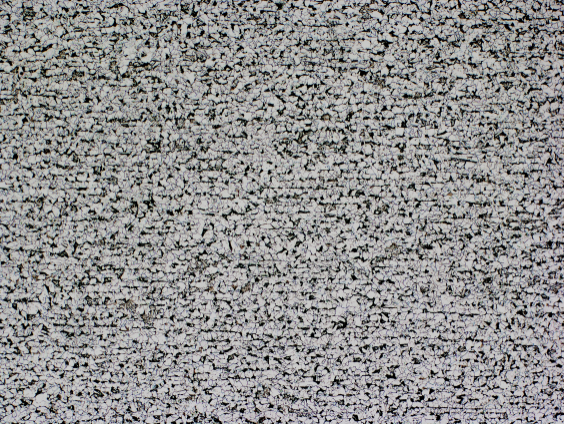 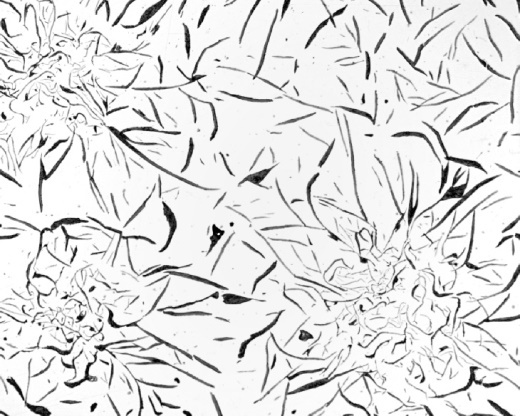 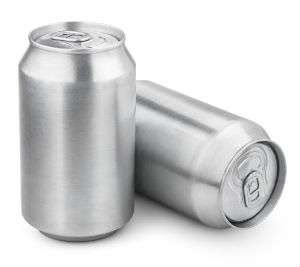 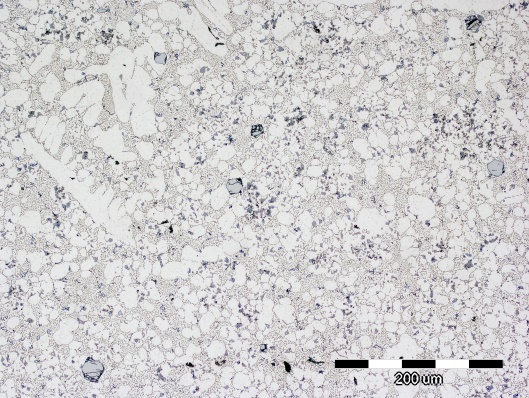 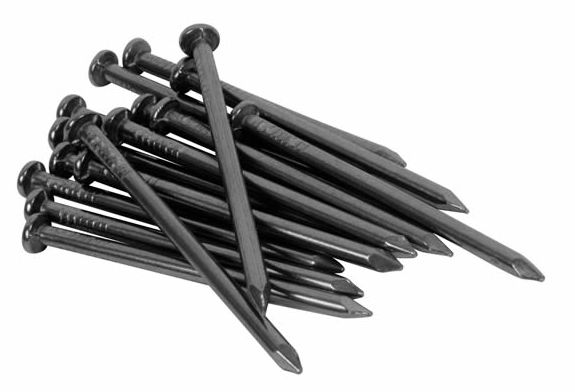 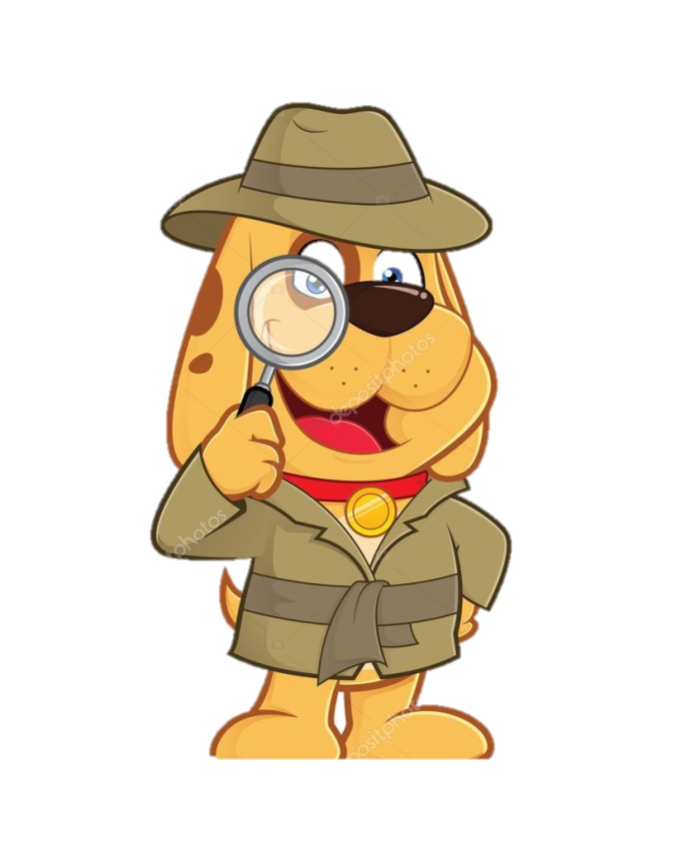 Hvala na promatranju
SKOK U ZNANOST
Zdenka Zovko Brodarac
Franjo Kozina
Tomislav Novak